Introduction and research task methods of recruitment & selection in a range of different organisations
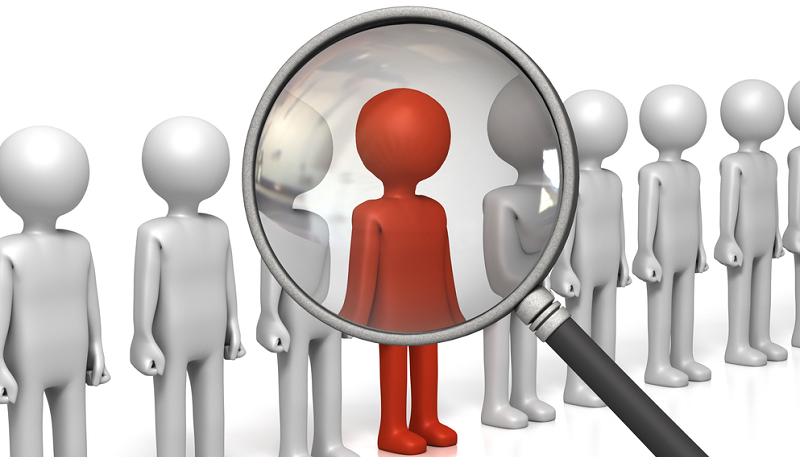 Assignment 8.1Recruitment and selection at Tesco
What will you learn in this unit?
That successful recruitment is key to maintaining the success of a business.

You will learn about the different stages in the recruitment and selection process (both for the business and the candidate)

You will explore the various selection tools and technologies used by businesses in the process.

You will also have the opportunity, through role play, to take part in interviews. This will give you the foundation for progression to employment (e.g. in a human resources role), or to higher education.
[Speaker Notes: Ask students – does anyone have a part time job?]
Introduction
Recruitment and Selection

The process of finding and hiring the best-qualified candidate (from within or outside of an organisation) for a job opening, in a timely and cost effective manner. 
Source: BusinessDictionary.com
Note: Businesses can recruit internally or externally… what does this mean?
Note: Online can include the business’ own website or websites such as reed.co.uk or even newspapers websites.
[Speaker Notes: Introduce the concept of internal vs external. 
Briefly introduce methods of recruitment and selection to enable students to carry out research task. Explain that these will be discussed in more detail next week,]
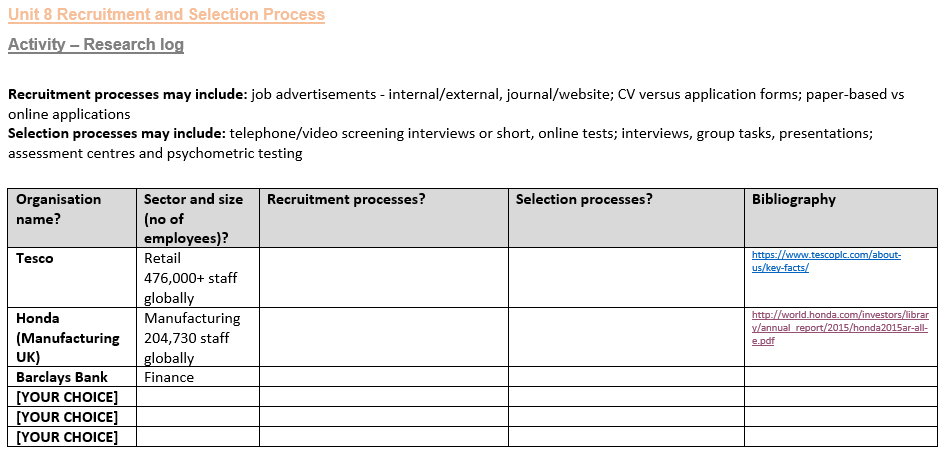 Today’s task
Complete the Research log activity

On screen evidence of your completed log for the lesson on Monday 21st January

You need to finish the work BEFORE the lesson (not during)